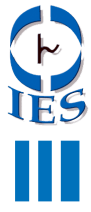 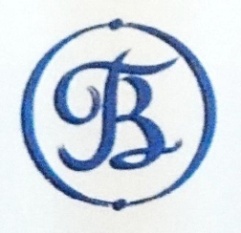 Бушуев В.В.
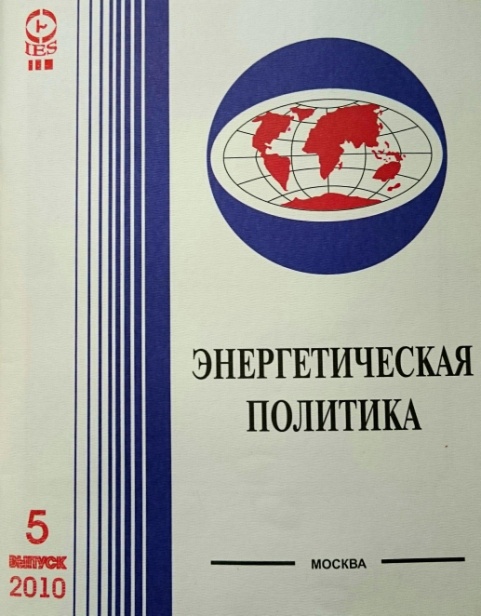 Энергетизм и энергология
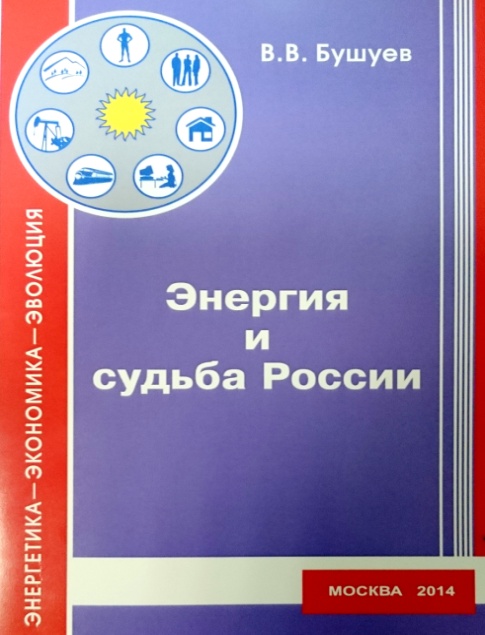 Энергия и судьба России
24.11.2014
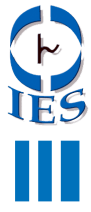 ЭНЕРГЕТИЗМ -  философия жизнедеятельности и энергоэволюционизма
«energia» есть всякое действие в противовес, 
«potencia» как возможности (Аристотель)
Дао дэ Цзин: дао – путь, движение,
 дэ – сила, потенциал потока энергии «ци» (Лао Цзы)
Энергия – универсальная форма движения (работы) 
(В. Оствальд)
Жизнь – это эффективное преобразование энергии 
(М. Веллер, в книге «Эволюционизм»)
движение, работа 
(преобразование, развитие)
Эволюция – энергетический процесс 
 (от жизнеобеспечения – к жизнедеятельности)
эн-ерг-ия
(процесс)
технология
капитал - НБ
потенциал 
(m)
результат
ресурсы
культура
E=mc²
cтруктура-S
(син-ерг-ия)
организация
качество жизни
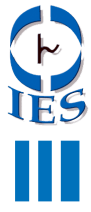 Энергология и эргодинамика
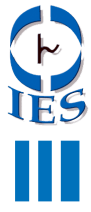 Энергетика как «система систем» (System Of System – SOS)
ЭНЕРГЕТИЧЕСКАЯ СИСТЕМА (потенциал-действие-структура):
цивилизационная («ци»-энергия, «вил», «вл» – владение) метасистема жизнедеятельности и эволюции человечества

  социокультурная система развития общества и государства

  история-энергетический социоприродный процесс

  социотехническая система
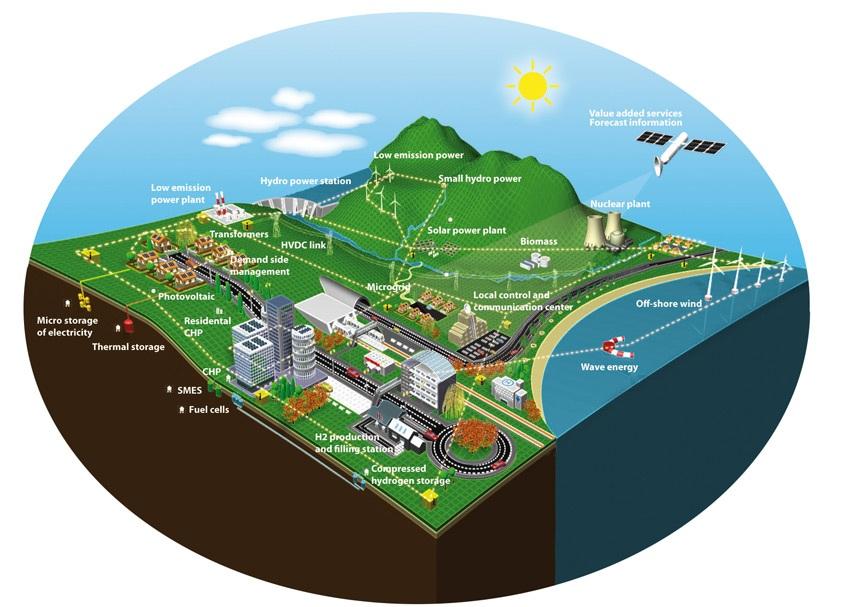 эргатическая 
(энергоинформационная человеко-машинная) система

  инфраструктурная система (ЕЭС-2.0) Евразийского Дома-Экоса

  интеллектуальный «электрический мир» Smart Sity
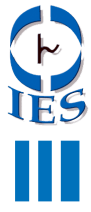 Научные подходы к энергологии
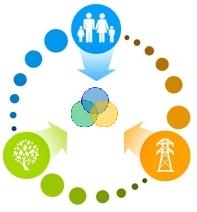 Идеология
устойчивое развитие (ΔS>0) 

энергоэффективность (к.п.д. η>1)
Методология
Триадичность (динамичность)

 Цикличность
 («ци»-энергия, «кл»-колесо, кругооборот)

 Системность (ЭΣ >Σэi)
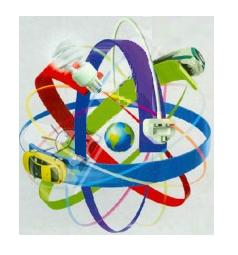 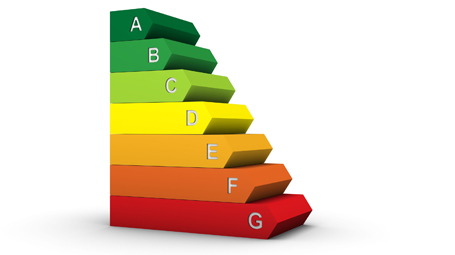 Технология
Зависит от вида системы
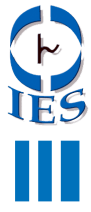 Новые системные принципы энергологии
1. Энергия = работа, жизнь (материя + дух) ≠ вопрос первичности
2. От однонаправленной стрелы времени (н→к) к системе обратных связей (SoS)
Большой
 взрыв
Н           К
Тепловая
смерть
SoS
T= f(Δ Э)
ΔЭ= f(t)
3. Взаимность существования и голографического развития
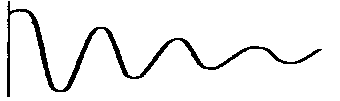 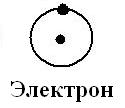 электрон
волна
4. От иерархии к сетевой организационной структуре
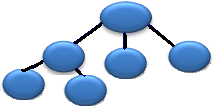 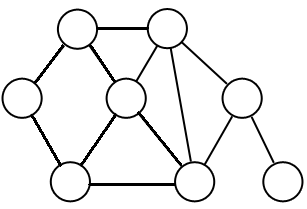 Э= f(Δ S)
5. От дилеммы (хорошо-плохо) -  к системе общественного согласия (SoS)
 на принципах «золотого сечения»
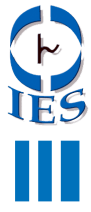 Пространственно-временная фрактальность (подобие) энергетического развития
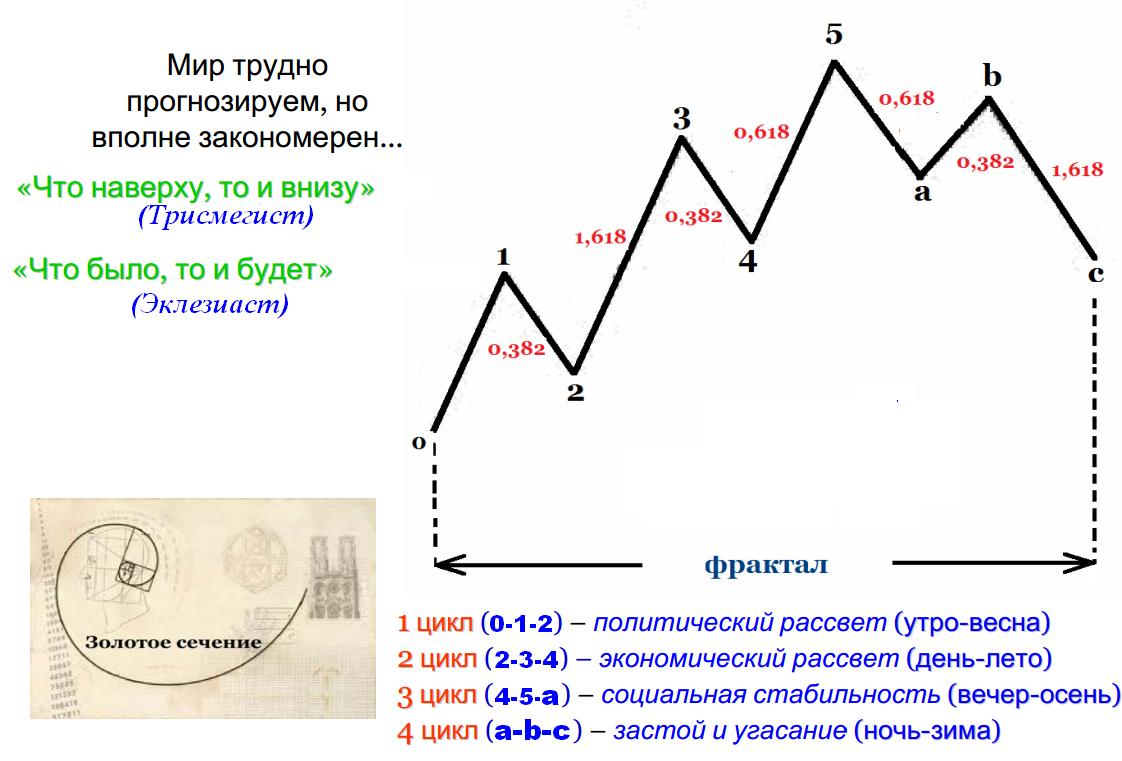 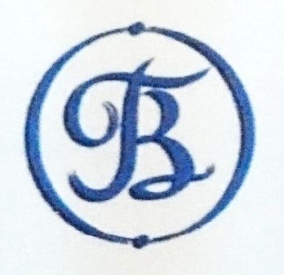 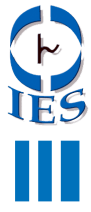 Бушуев В.В.
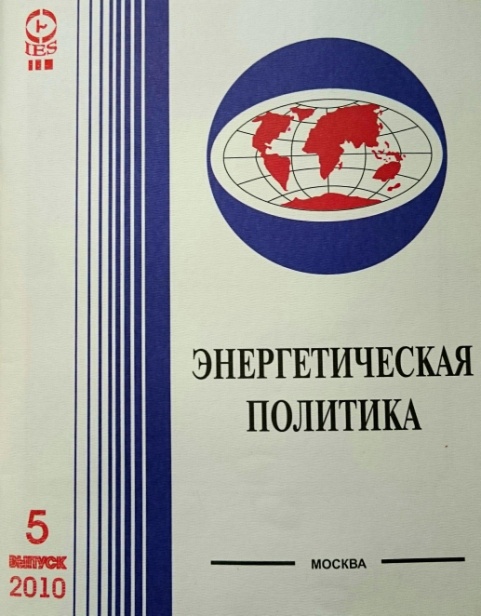 Энергетизм и энергология
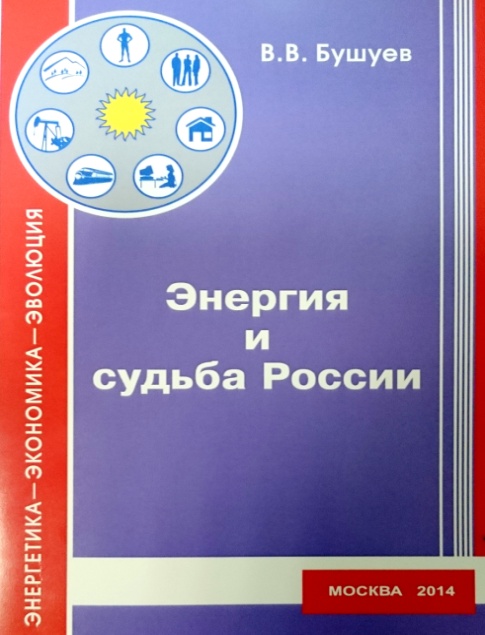 Энергия и судьба России
24.11.2014
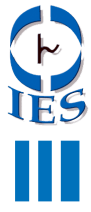 Энергокосмизм человечества
Орион 
(Б.Медведица)
(ангелы)
Сириус
Созвездие Льва
-волновой (голодинамический поток)
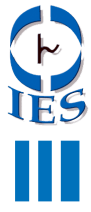 Поверхностная решетка земного кристалла
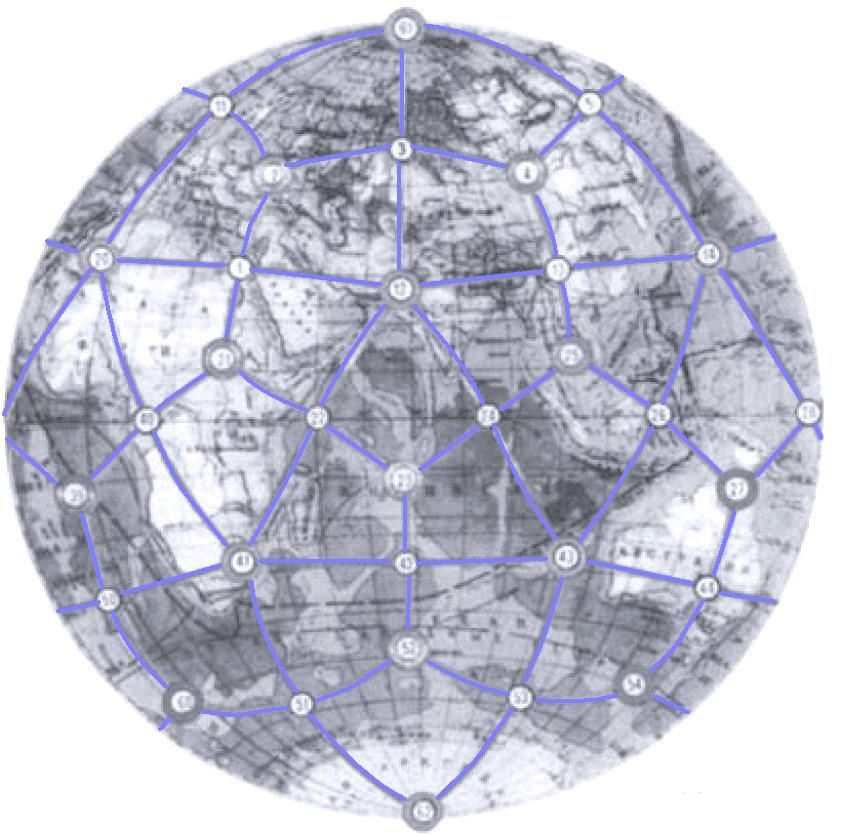 Орион 
(Б.Медведица)
(ангелы)
Сириус
Созвездие Льва
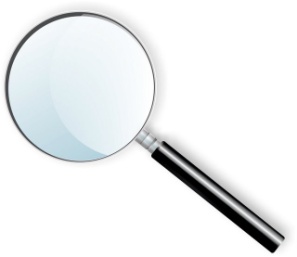 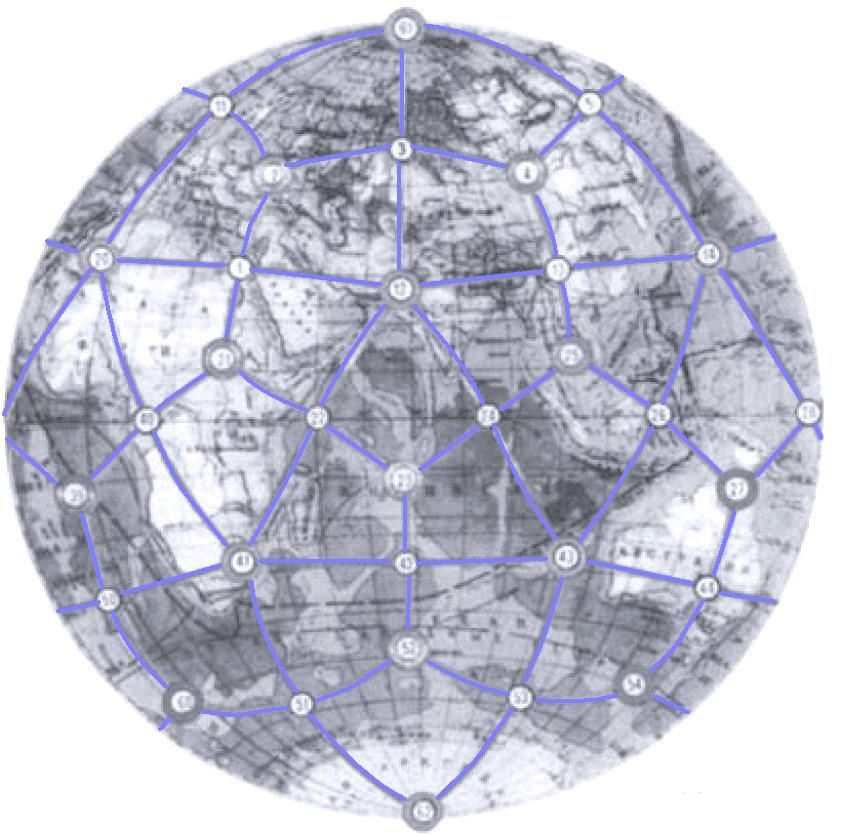 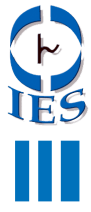 Энергетические меридианы и акупунктурные точки Евразии
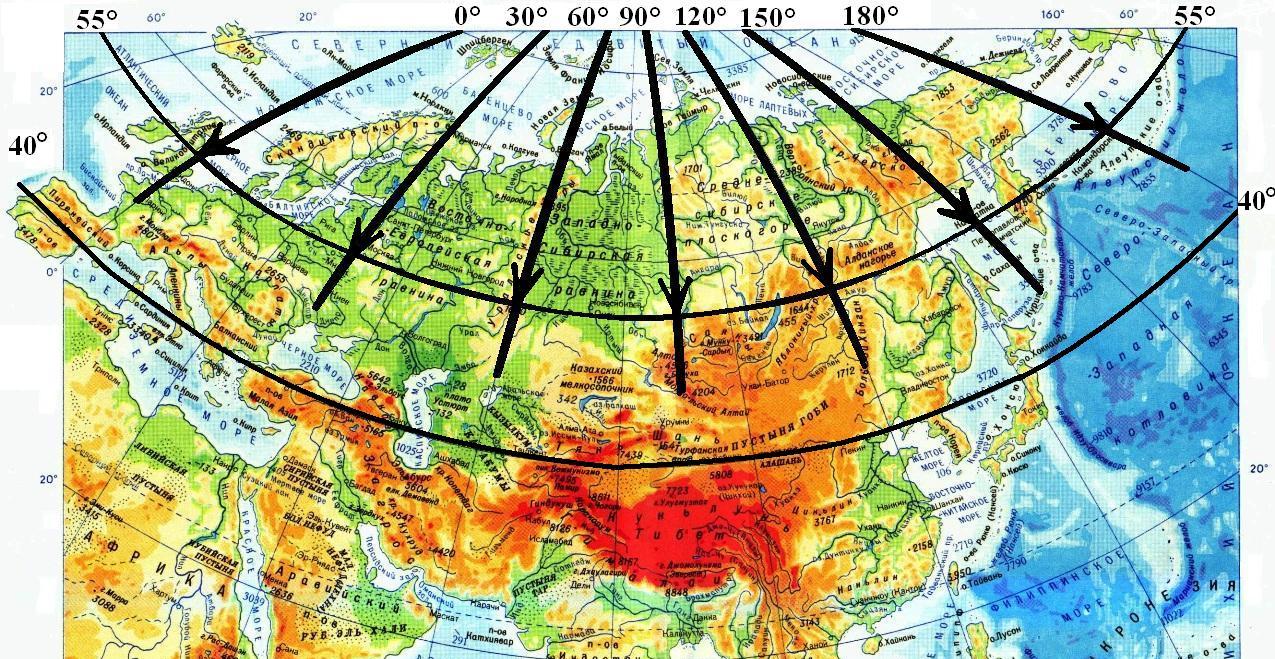 7
1
6
2
5
3
4
Зона Великого переселения народов
 (Восток-Запад)
1 – Стоунхедж
2 – Валдай
3 – Рифейские горы (Урал)
4 – Алтай
5 – Алданское нагорье 
      (Забайкалье) 
6 – р.Охота
7 –  Алеутские о-ва
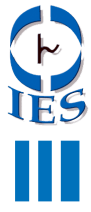 Земная спираль человечества
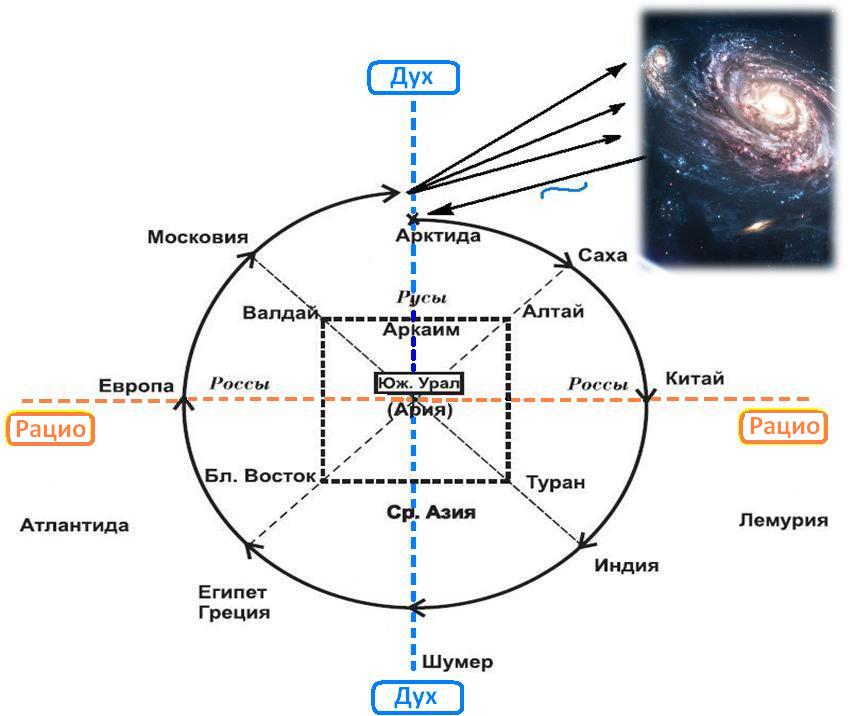 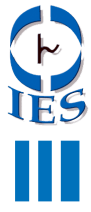 Арийско-славянский мир Евразии
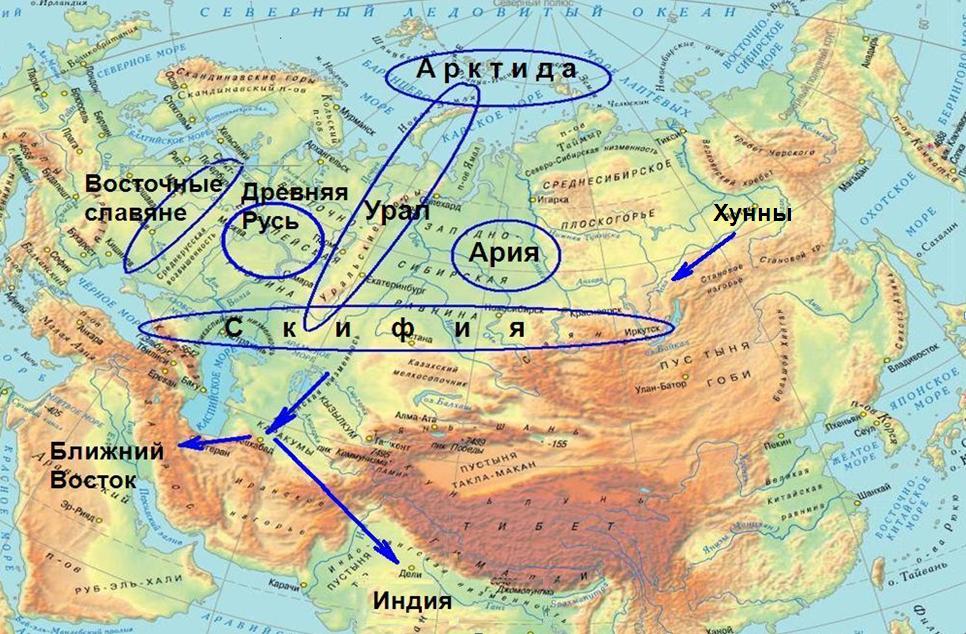 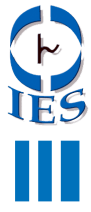 1-й культурно-цивилизиционный этап (от Руси к России)
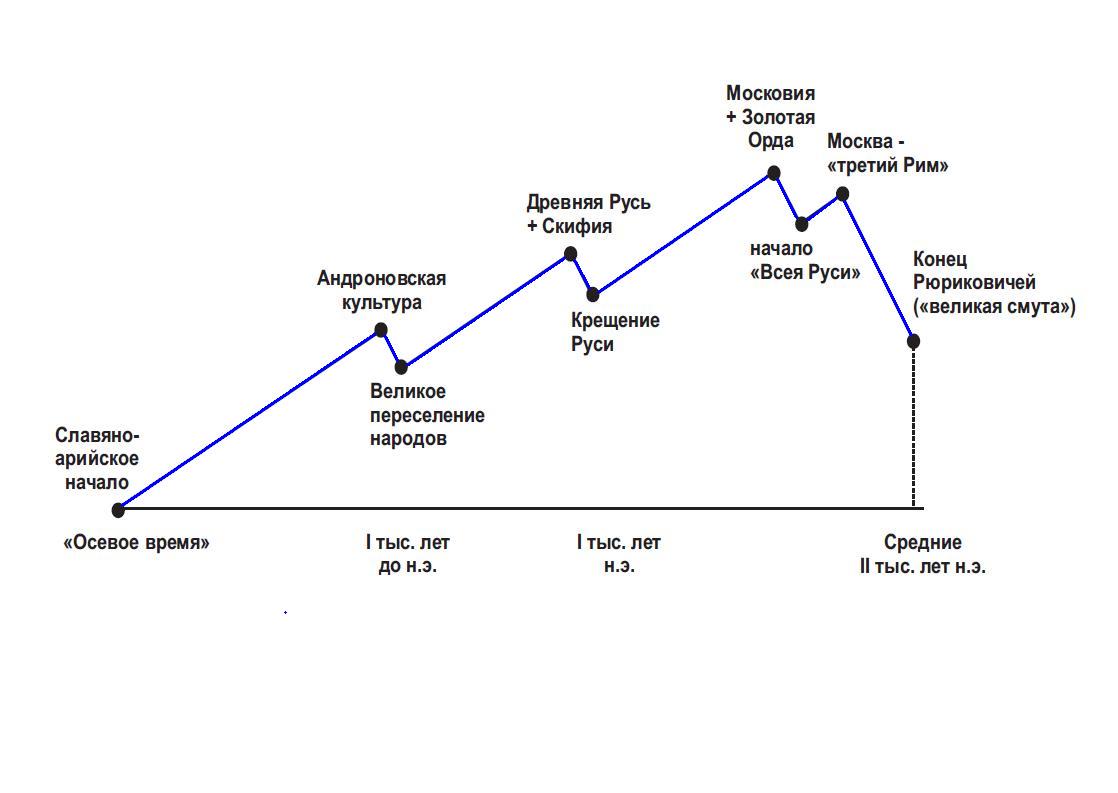 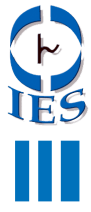 Энергетический (природно-цивилизационный) потенциал России
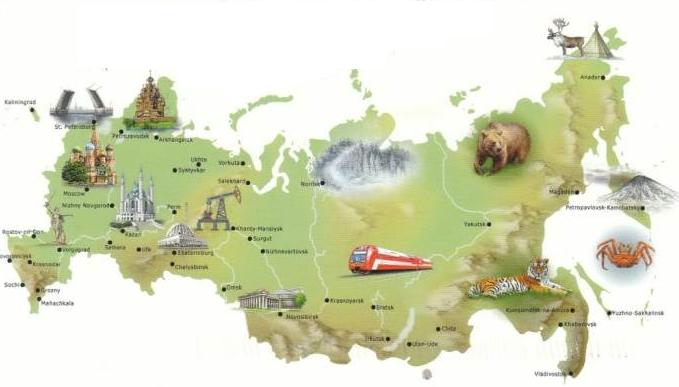 Территория 
1/7 часть суши + инфраструктура
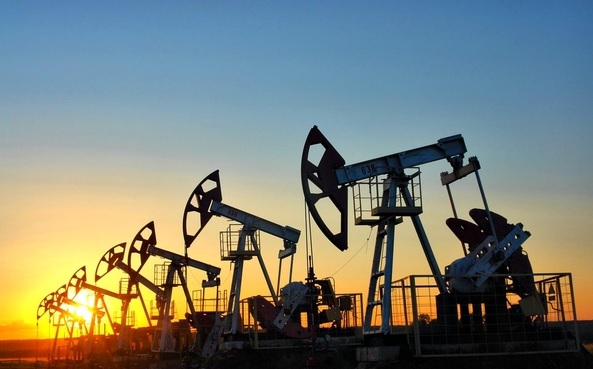 Ресурсы 
70% углеводородов -  от Ямала до Каспия
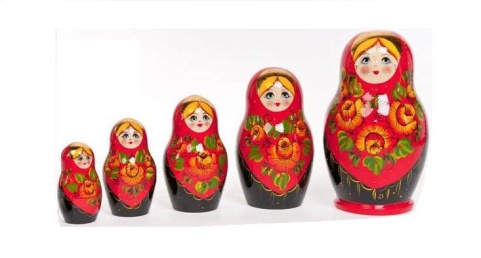 Культура 
 (язык, русский мир)
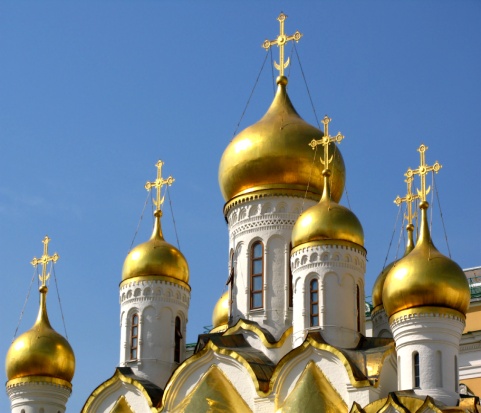 Материальная 
 и духовная цивилизация
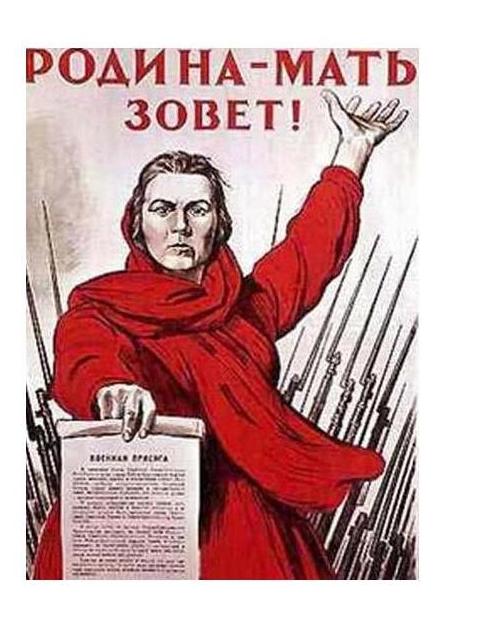 Менталитет 
«ком» - начало
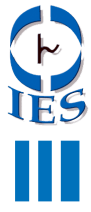 2-й (державный) этап российской истории
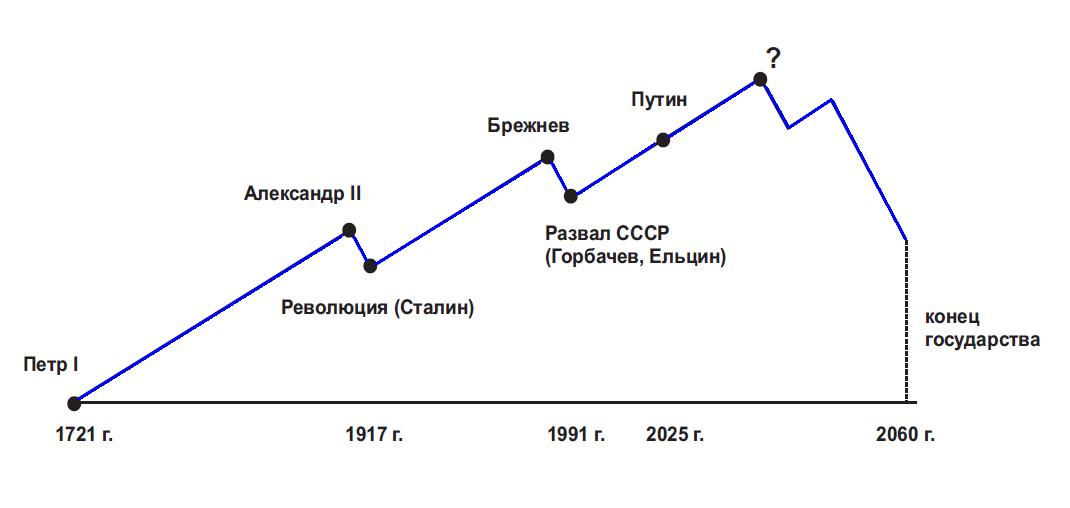 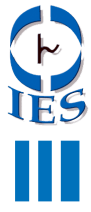 12-летние циклы российской и мировой истории
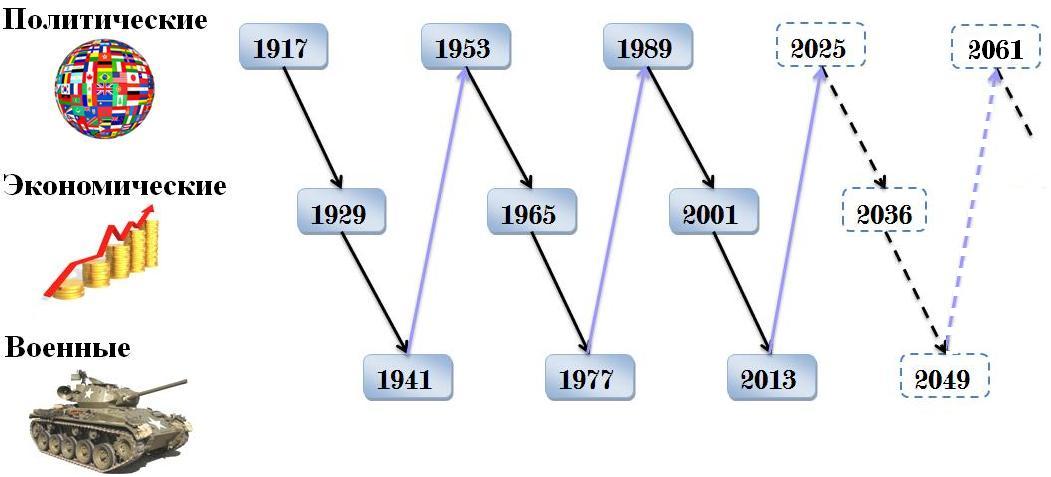 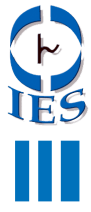 Евразийские державные цивилизации XIX в.
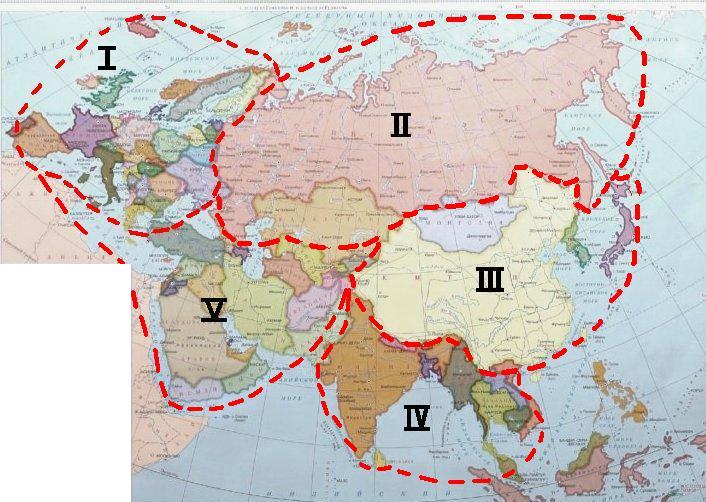 I   - Атлантическая цивилизация 
(включая Западно-Славянский мир)  

II  - Новоевразийская (новоарийская) цивилизация

III - Азиатско-Тихоокеанский мир

IV -  Цивилизация Южной Азии

V  - Исламский мир
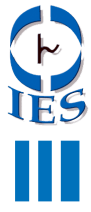 РОССИЯ  И  КОСМОС
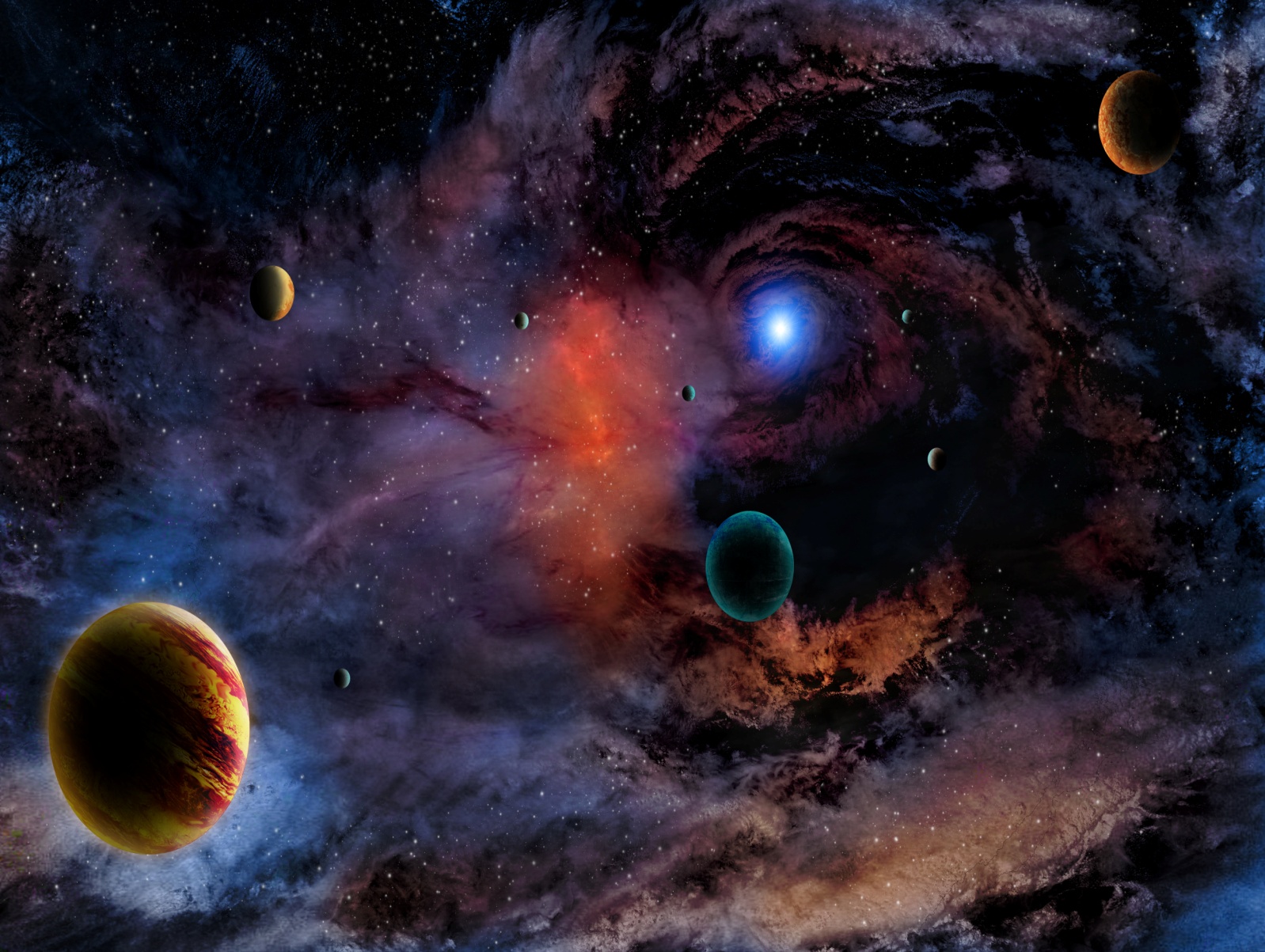 «Человечество 
превратится
 в лучистую энергию.» 
(Циолковский К.Э.)
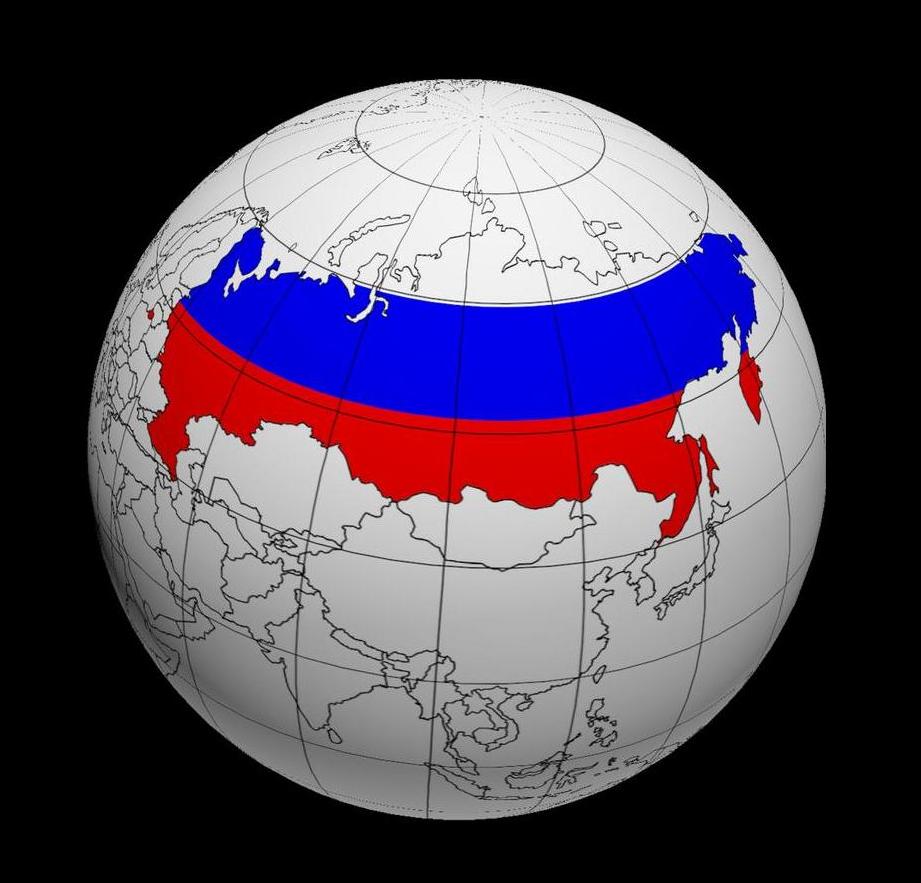 N
E
W
«Уйдем туда – откуда пришли...» 
(Судьба России)
S
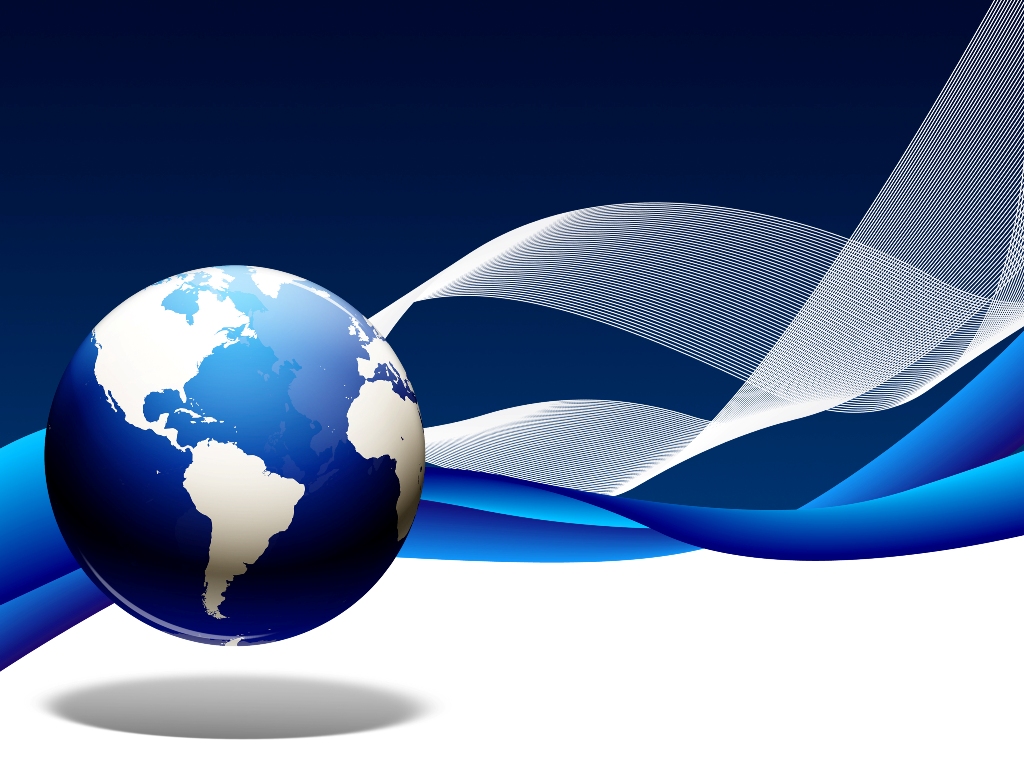 Спасибо за внимание
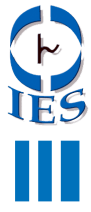 Институт энергетической стратегии
www.energystrategy.ru